Vom Vorstellungsgespräch bis zu den Rechten und Pflichten für Arbeitnehmer und Arbeitgeber
1FGA
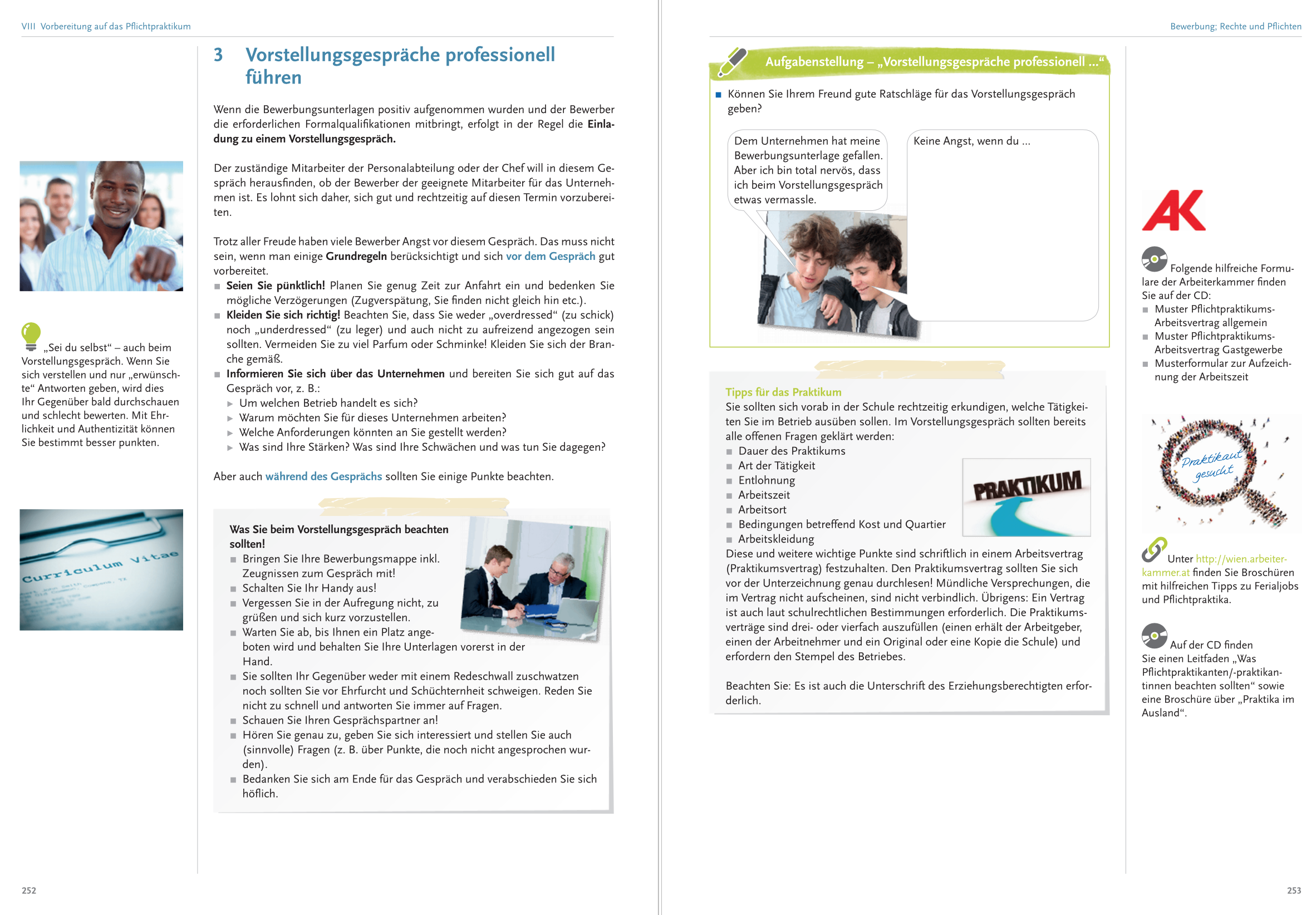 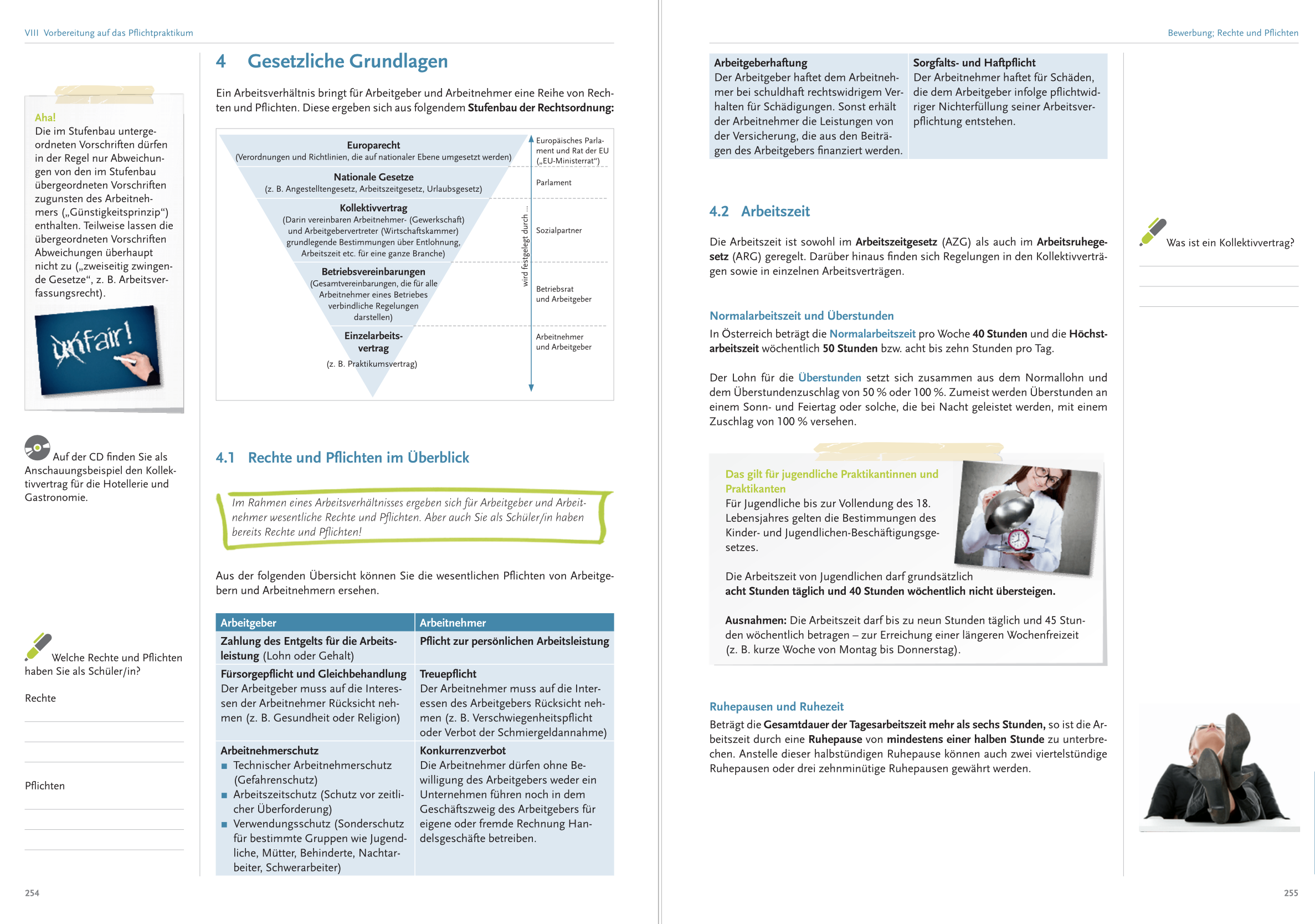 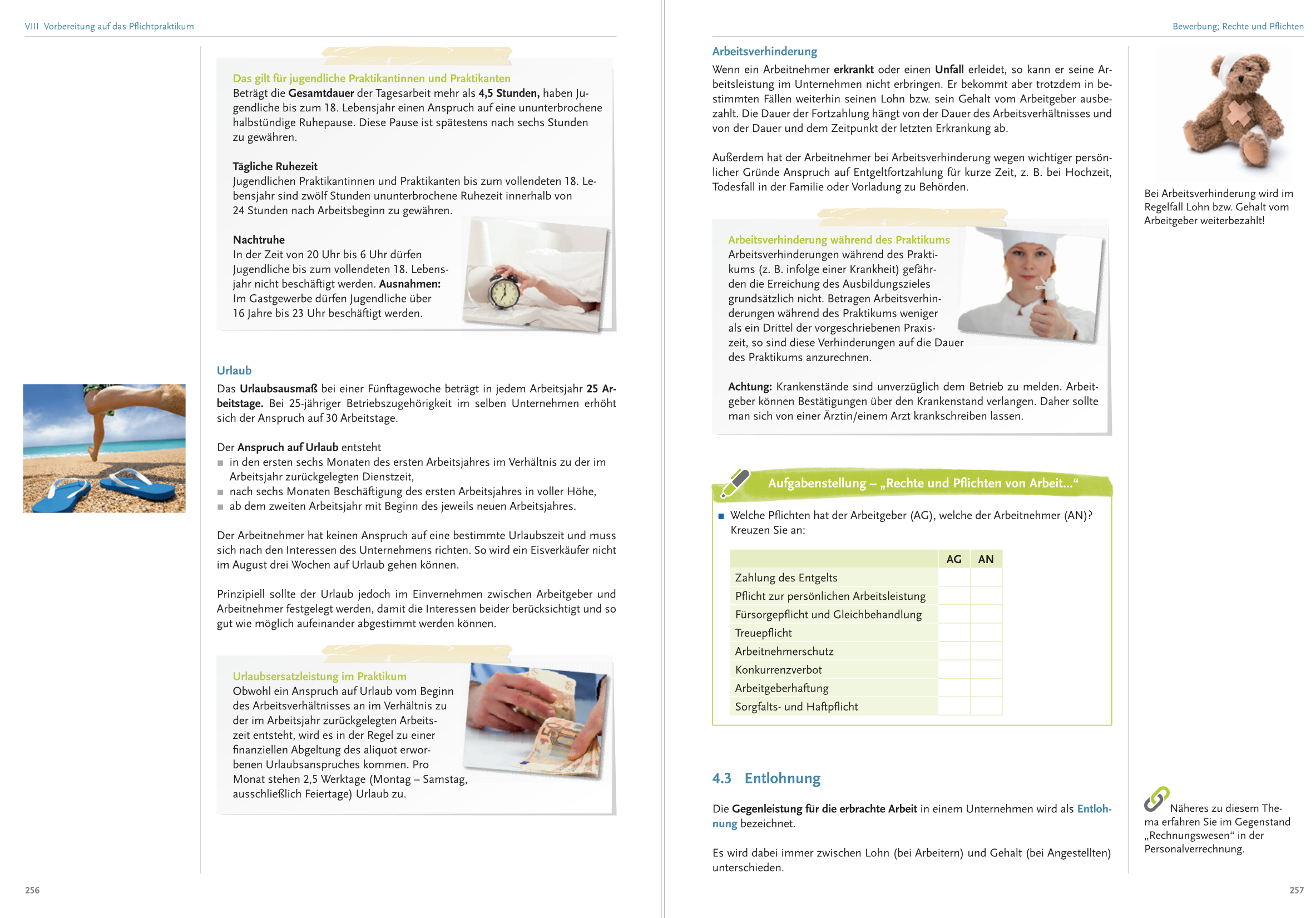 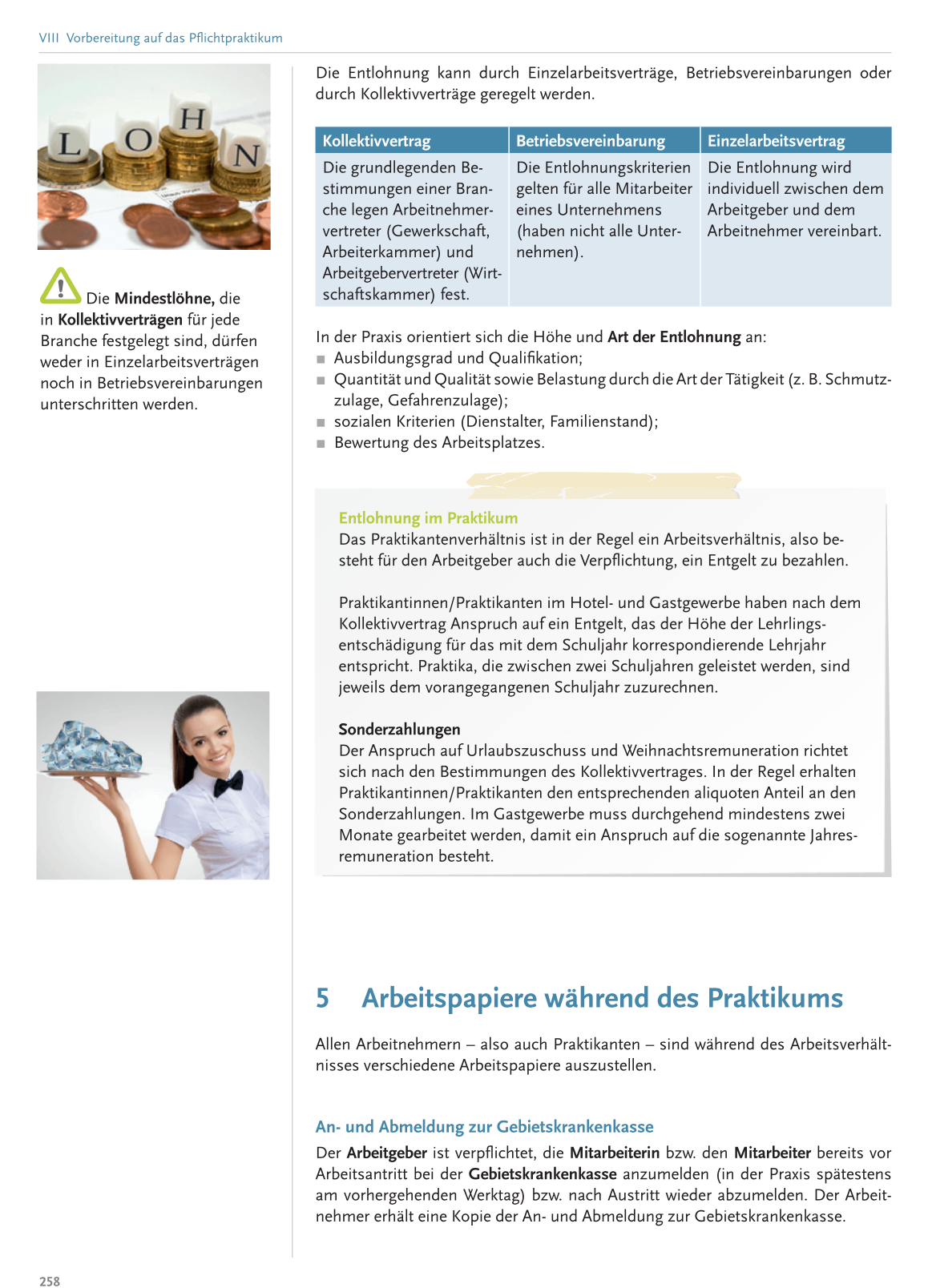